جامعة محمد خيضر- بسكرة-
كلية العلوم الاقتصادية و التجارية و علوم التسيير
الواجب المنزلي رقم
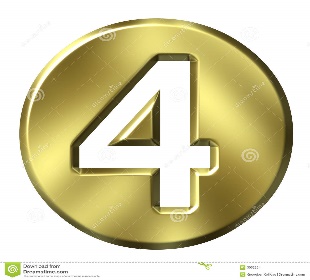 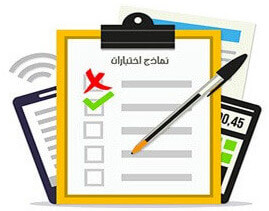 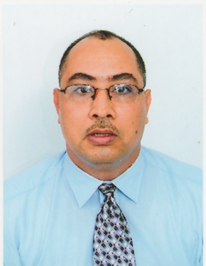 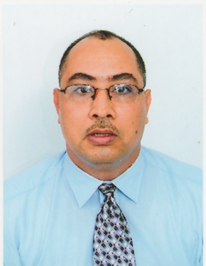 الاقتصاد الجزئي
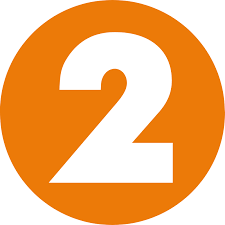 أ.د/ خليفي عيسى
الواجب المنزلي رقم         :
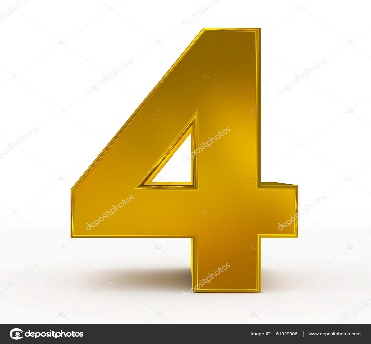 يبين الجدول التالي الكميات المختلفة التي تنتجها مؤسسة في سوق ما و تكاليف إنتاجها :
الواجب المنزلي رقم          :
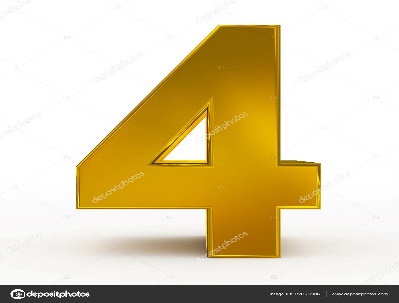 المطلوب:
   1) اكمل الجدول.
   2) عن أي سوق نتحدث. و لماذا.   
   3) استخرج من الجدول كمية الإنتاج التي تعظم ربح هذه المؤسسة. برر اجابتك.